Techniques of Scoring Students’ Learning
Objectives of this course
After attending this course, you are expected to have the ability to:
Provide scores to various test methods
Convert the raw scores into the standard scores by following criterion-referenced approach (CRA)
Convert the raw scores into the standard scores by following norm-referenced approach (NRA)
Understand the descriptive statistics of scores
Four steps in scoring :
Providing the raw scores on the test results achieved by the students 
Converting  the raw scores into the standard scores based on a given norm
Converting  the standard scores into a given grades 
Analyzing the test items to determine the degree of test validity, reliability, difficulty index, and discriminating power.
Scoring
Scoring means to provide the raw scores on the test results achieved by students

To obtain the raw scores, the teacher needs the key answers, the scoring keys, and the conversion guidelines. 

The raw scores still do not give any meanings to the students’ learning outcomes.

The raw scores, then, need to be converted into the standard scores in order that the scores are meaningful for students’ learning.
The scoring techniques for cognitive domain:
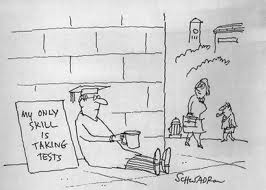 1. The scoring techniques for multiple choice test
Three different techniques of scoring for multiple choice test:
Scoring without any correction
Scoring with the correction
Scoring with the different item weights
a. Scoring without any response correction
It means that every single item about which the student answered correctly is awarded score ‘one’ and ‘null’ for every single item answered incorrectly.
 The scoring formula:



    B : The number of items answered correctly
    N : Total items
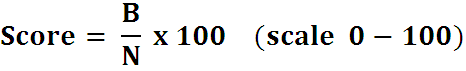 Example of scoring
There were 50 items for an English test. Budi answered 25 items correctly. What is the score obtained by Budi? 

Then, Budi’s score is achieved:
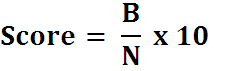 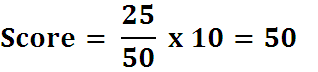 b. Scoring with response correction
It refers to the process of scoring by giving a consideration to the items about which the student answered correctly, incorrectly, and that of not being answered.  
Every single item answered correctly is awarded score ‘one’; that of which is not answered is awarded score ‘null’; and that of which is answered incorrectly is awarded ‘-1’.
The scoring formula:



   B : The number of items answered correctly
   S : The number of items answered incorrectly
   p : The number of options for every single item
   N: Total items
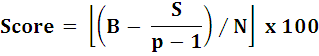 Example of scoring
A multiple choice test consists of 40 items with four alternatives for every single items. Amir answered correctly 20 of 40 items, answered incorrectly 12 of 40 items and there were 8 items which were not answered by Amir.  What’s score achieved by Amir?
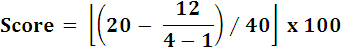 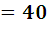 b. Scoring with different item weights
It refers to the process of providing score with a consideration to the different weights or points for each item group. 
The weight of items usually in accordance with the students’ cognitive levels (knowledge, comprehension, application, analysis, evaluation, creation).  
The scoring formula: 


   Bi  : The number of items answered correctly
   bi  : Weight or point for every single item
   St  : Theoretical scores (maximum scores that might be achieved if all items are answered correctly)
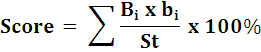 Example of scoring
A 40 item-English test consists of six different levels of the cognitive domains and is weighted as follows:  1 point for knowledge domain, 2 for understanding domain, 3 for application, 4 for analysis, 5 for synthesis, and 6 for evaluation. Yoyo can answer correctly 8 items of 12 items for knowledge domain; 12 of 20 items for understanding domain are correct; 2 items of 4 items for application domain are correct; 1 item of 2 items for analysis domain is correct; 1 item of the synthesis domain is correct; and 1 item for evaluation domain is also correct. What is the score obtained by Yoyo?
To make it easier to score,  draw a table as the following:
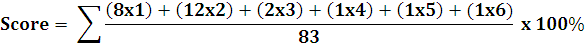 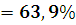 Latihan 1
    Coba Anda tentukan kembali berapakah skor yang diperoleh Yoyok apabila bobot pada setiap komponen dirubah menjadi sebagai berikut: pengetahuan diberi bobot 0,5; pemahaman bobot 1, penerapan, analisis, dan sintesis masing-masing diberi bobot 2, serta evaluasi 3. Tentukan juga berapakah skor teoritis perangkat tes tersebut!

Latihan 2
   Tentukan berapakah skor yang diperoleh Yoyok apabila menggunakan penskoran tanpa ada koreksi.
2. Scoring techniques for essay test
Weighting system is usually used in providing the raw scores for essay test.
There are two ways of weighting essay test:
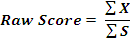 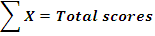 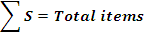 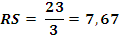 X  = Score for each item
B = Weight for each item
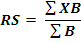 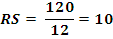 Weighting for composite items
There is sometimes the test group as a combination between multiple choice and essay test.
A test consists of n1 multiple choice items and n2 essay items. The weight for multiple choice items is b1 and the weight for essay items is b2. Ifstudents answered correctly n1 for multiple choice test, and answered correctly n2 for essay test, so the student’s score is:



     b1 =  Weight for test 1 (multiple choice)
     b2 =  Weight for test 2 (essay)
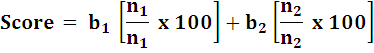 Example of scoring
Suatu tes terdiri dari 20 bentuk pilihan ganda dengan 4 pilihan, dan 4 buah soal bentuk uraian. Titi dapat menjawab benar soal pilihan ganda 16 butir dan salah 4 butir, sedang bentuk uraian bisa dijawab benar 20 dari skor  maksimum 40. Apabila bobot pilihan ganda adalah 0,40 dan bentuk uraian 0,60, maka skor yang diperoleh Titi dapat dihitung sebagai berikut.
   a. Skor pilihan ganda tanpa koreksi jawaban dugaan : (16/20)x100 = 80
   b. Skor bentuk uraian adalah : (20/40)x100 = 50
   c. Skor akhir adalah : 0,4 x (80) + 0,6 x (50) = 62
Converting the Scores with criterion-referenced approach (CRA)
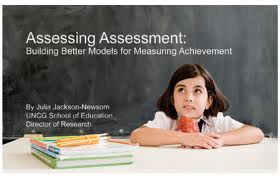 Criterion-referenced assessment approach (Penilaian acuan patokan/PAP) is also called an absolute-based assessment.

Criterion-referenced assessment means comparing the scores obtained by the students with criteria or standards that were absolutely set by teachers. 

In criterion-referenced assessment, the student’s scores is not compared with that of the group’s scores but the scores will be converted to  given scores ​​based on theoretical score (maximum scores).

A teacher who uses criterion-referenced assessment approach should have developed a guidelines for converting the raw scores into standard scores before the test begins.
Steps of applying CRA
1.   Determining a score (raw score) based on the proportion.



      B : The number of items answered correctly (for multiple choice tests) or a total score of correct answers on each item (for essay tests)
       St : Theoretical score (maximum score)

2. Determining a passing grade.
      A Passing grade is a score that describes the proportions and the qualifications of learners’ mastery about the contracted competencies in learning. (E.g. 60; 70; or 75)
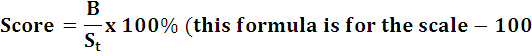 Example of CRA
Diketahui skor mentah bahasa Inggris bagi 52 siswa adalah sebagai berikut:
	32  20  35  24  17  30  36  27  37  50
	36  35  50  43  31  25  44  36  30  40
	27  36  37  32  21  22  42  39  47  28
	50  27  43  17  42  34  38  37  31  32
	22  31  38  46  50  38  50  21  29  33
	34  29	
Tentukan skor standar (baik untuk skala 5 maupun skala 10) dari skor-skor mentah tersebut dengan menggunakan PAP (CRA) jika skor teoretis (skor maksimum) ditetapkan 60!
Tips to convert the scores for the scale of 5
1. Determining the conversion guidelines.
	Scale of 5 usually uses the following conversion  guidelines :

	Level of mastery	Standard score
 	   90% - 100%	 		A
	   80% - 89%			B
	   70% - 79%			C
	   60% - 69%			D
	      ≤ 59%				E
2. Determining the table of conversion.
	If the theoretical score (maximum score) is 60, the mastery of 90%  is calculated 0.9 x 60 = 54; the mastery of 80% is 0.8 x 60 = 48; the mastery of 70% is 0.7 x 60 = 42; the mastery of 60% is 0.6 x 60 = 36.  So, the table of conversion can be arranged as follows:

		Raw scores			Standard scores
	 	   54 – 60				A
	 	   48 – 53 				B
	 	   42 – 47 				C
	  	   36 – 41 				D
	   	       ≤ 35				E  

Conclusion: 
A student with raw score 50 means he/she got B;   a student with raw score 43 means he/she got C;    a student with raw score 17 means he/she got E, etc.
Tips to convert the scores for the scale of 10
1. Determining the conversion guidelines.
	Scale of 10 usually uses the following conversion  guidelines :
		
	   Level of mastery		Standard score
 	 	  95% - 100%	 		          10
	   	  85% - 94%				9
	    	  75% - 84%				8
	  	  65% - 74%				7
	          55% - 64%				6
		  45% - 54%				5
	  	  35% - 44%				4
		  25% - 34% 				3
		  15% - 24%				2
		  05% - 14%				1
2. Determining the table of conversion.
	If the theoretical score (maximum score) is 60, the mastery of 95%  is calculated 0.95 x 60 = 57; the mastery of 85% is 0.85 x 60 = 51; the mastery of 75% is 0.75 x 60 = 45; and so on.  So, table of conversion can be arranged as follows:

		Raw scores			Standard scores
	 	   57 – 60			            10
	 	   51 – 56 				9
	 	   45 – 50 				8
	  	   39 – 44 				7
	   	   33 – 38 				6 
		   27 – 32 				5
		   21 – 26				4
		   15 – 20				3
		   09 – 14				2
		   03 – 08 				1	  

Conclusion: 
A student with raw score 50 means he/she got 8; a student with raw score 43 means he/she got 7; a student with raw score 17 means he/she got 3, etc.
Converting the Scores with Norm-Referenced Approach (NRA)
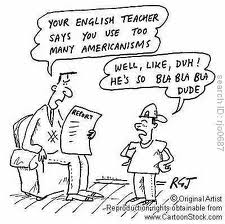 This approach (NRA) or Pendekatan Acuan Norma / PAN (in bahasa Indonesia) is used to compare the student’s achievement or raw scores with his/her fellows in his/her group.

The meaning of the score, either quantitatively or qualitatively, is relative. 

If you have determined a conversion guidelines based on tests carried out in a given group, then it is useful as guidelines for that group only and it is probably not useful as guideline for another group because the distribution of students’ scores will also be different.
Norm-referenced approach uses the basic assumption of normality. It means that the scores should be in normal distribution as the following condition:
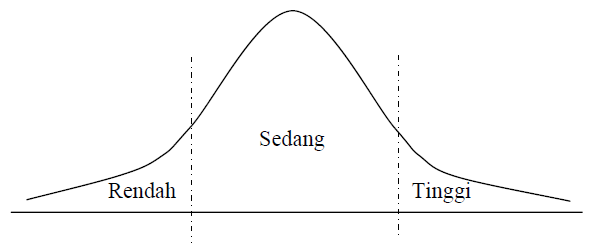 Steps of applying NRA
1. Calculating the average score ( x̅ ). There are two ways to calculate the average score:
    
	a.

		xi : the ith students’ score
		n  : number of students

   b. 

          	 xi : sign of group
            fi  : frequency corresponding to xi
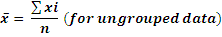 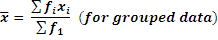 2. Calculating standard deviation (s) of scores. There are two ways to calculate standard deviation:

	a.  

		xi : the ith  score

  
    b.                                             (for grouped data)

		 xi : the ith score
		 fi  : the ith frequency
		 i   : test length
  		 xi’ : cryptic score
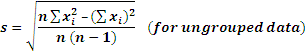 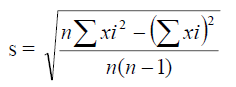 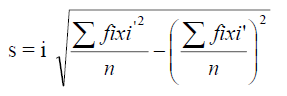 3. Creating a conversion guideline to convert the raw score to a standard score (stanfive, stanine, stanel, and Zscore). 
	a. Standard five (stanfive) guideline.
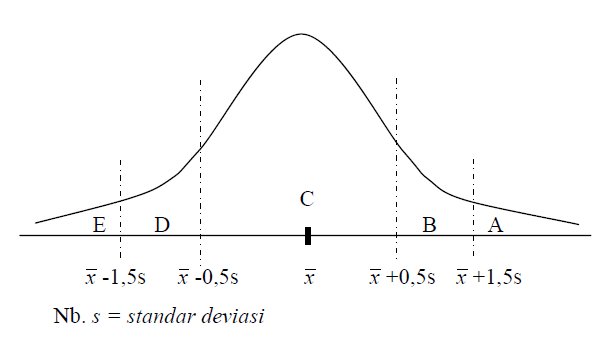 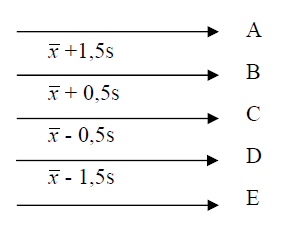 b. Standard nine (stannine) guideline
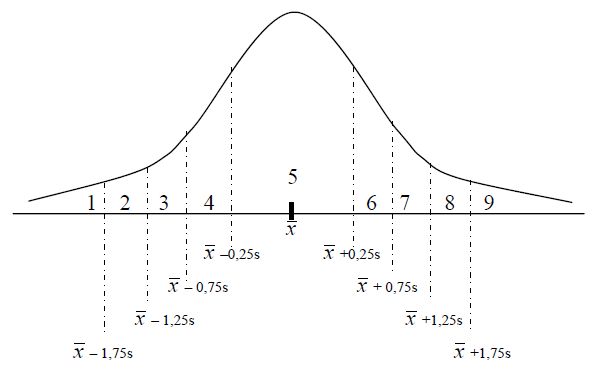 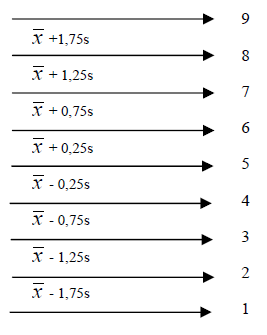 c. Standard eleven (stanel) guideline.
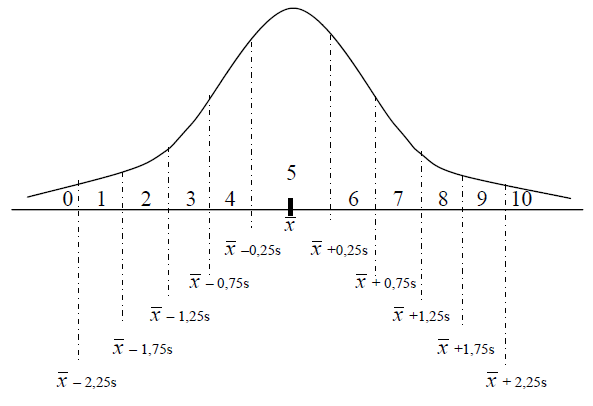 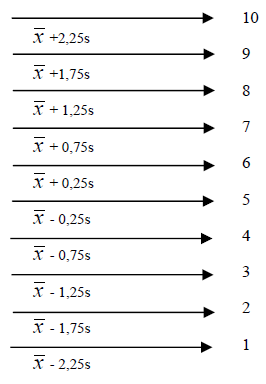 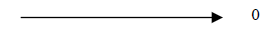 d.  Conversion guidelines for Zscore or Tscore  
	You can directly convert the raw scores into   standard scores using the two scores, those are ​​Zscore and Tscore. 
Zscore  means changing raw score into a standard score of Z.
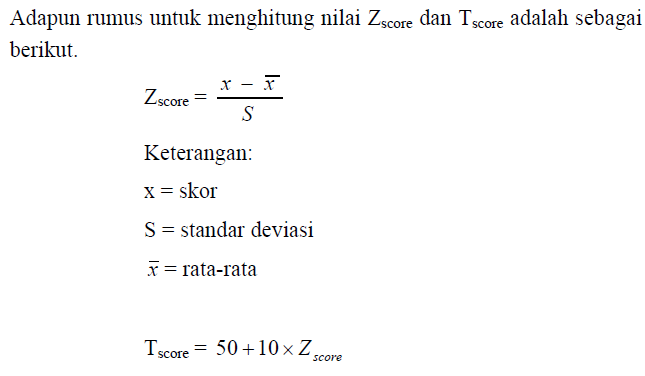 Example of NRA (PAN) aplication
Contoh-1 (untuk data tidak berkelompok): 
	Seorang guru bahasa Inggris membina sepuluh orang peserta didik. Ia berencana mengolah dengan Pendekatan Acuan Norma (PAN) skor akhir bahasa Inggris menjadi nilai standar. Skornya seperti pada tabel berikut. 
Pertanyaan:
   Susunlah pedoman konversi skala-5, skala-9 dan skala-11 dan konversikan sepuluh skor tersebut menjadi nilai standar!
Cara menjawab
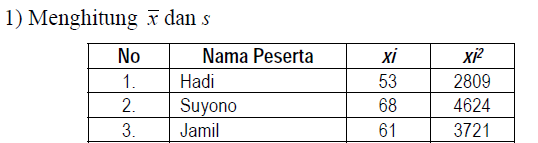 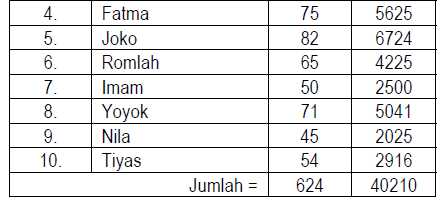 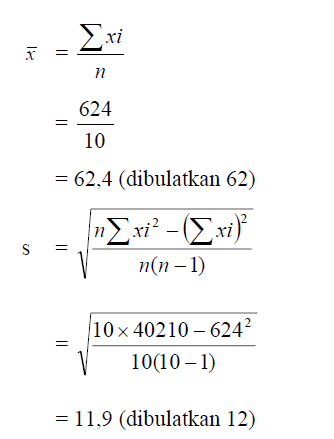 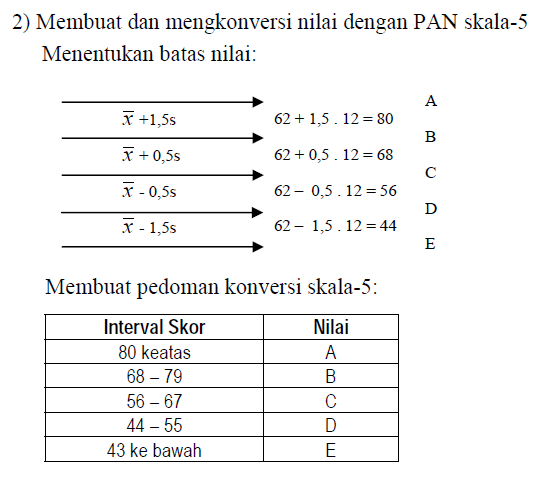 Mengkonversi skor menjadi nilai skala-5:
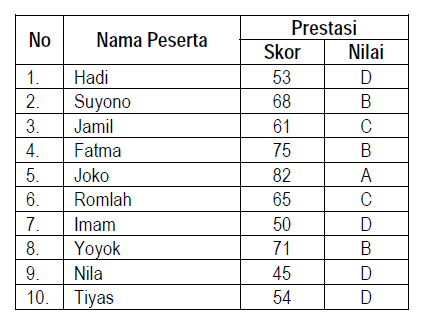 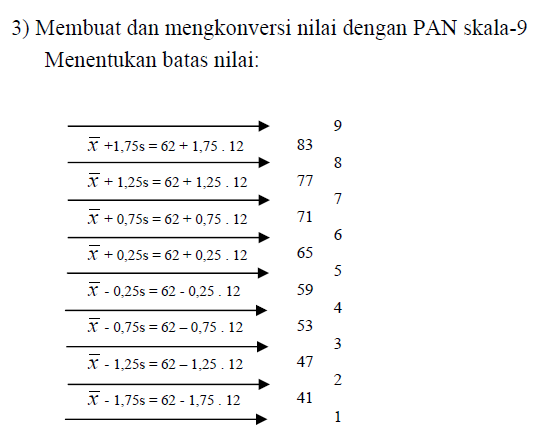 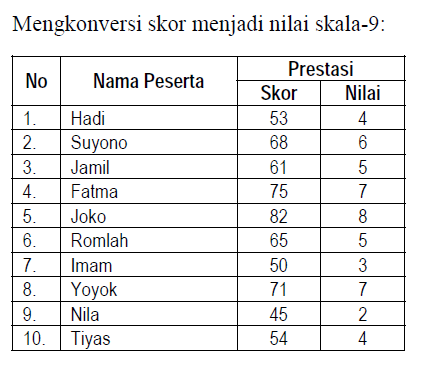 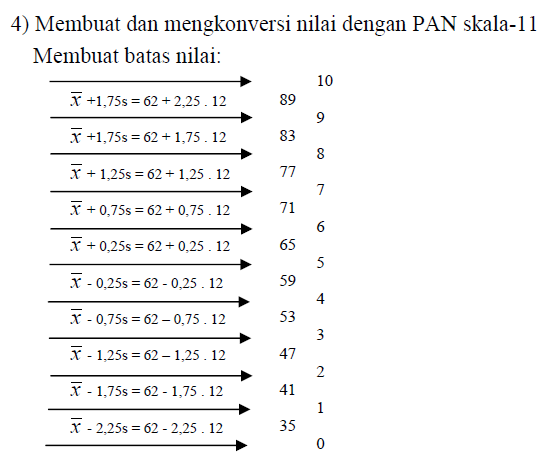 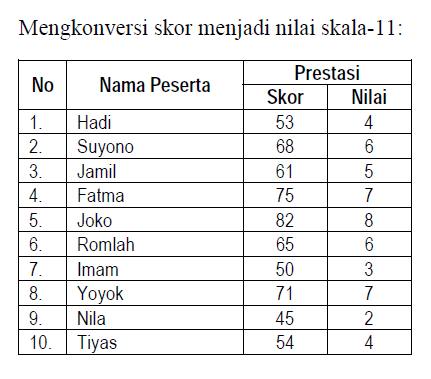 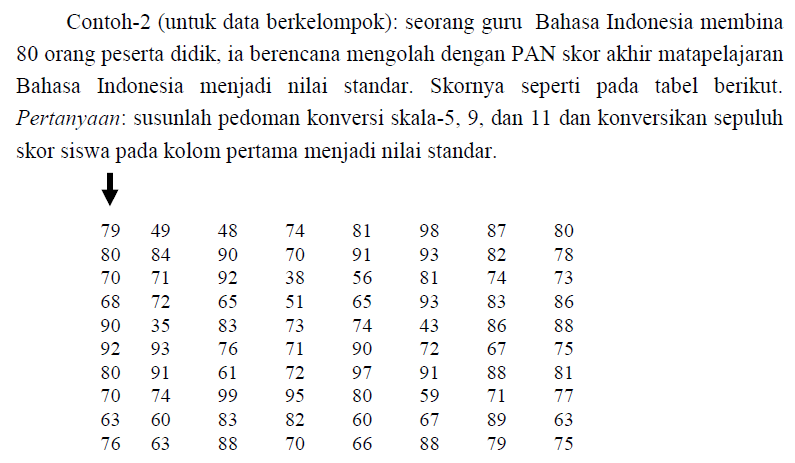 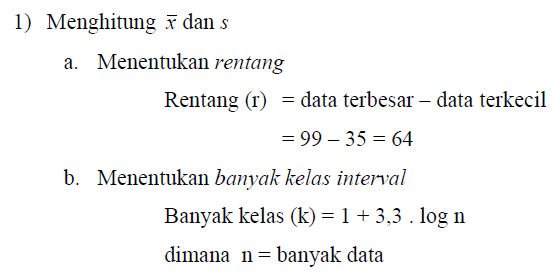 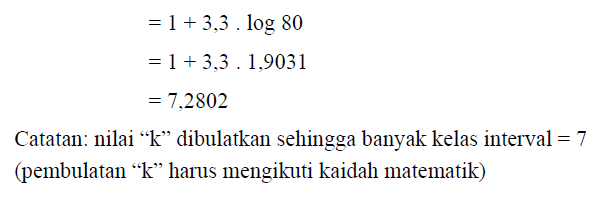 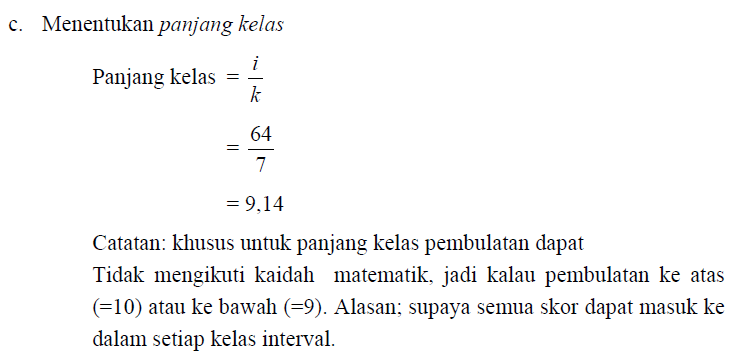 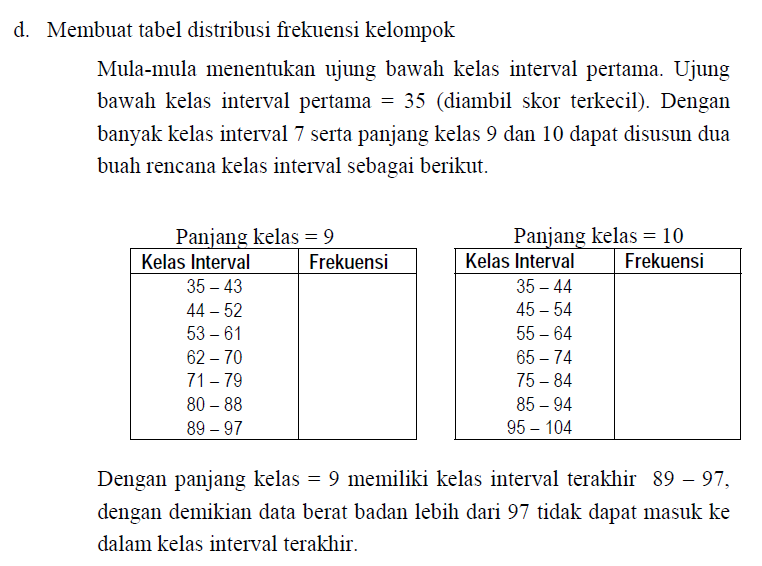 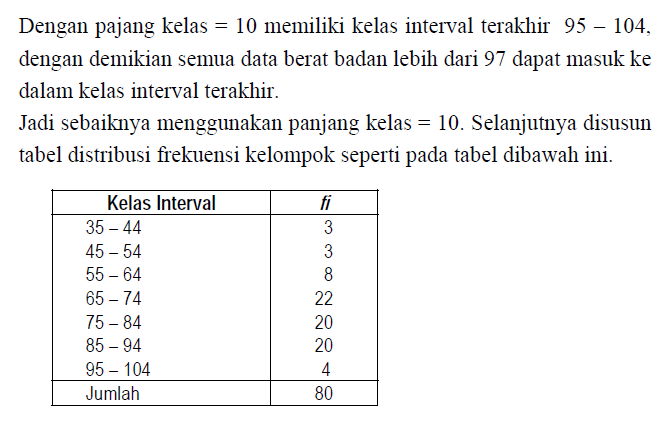 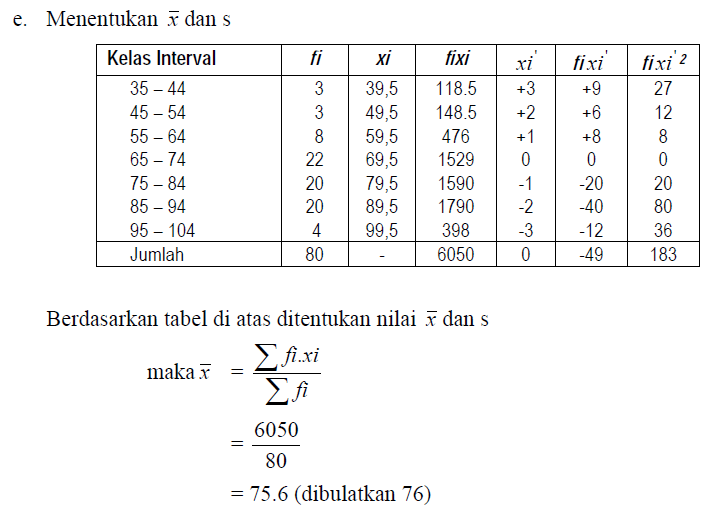 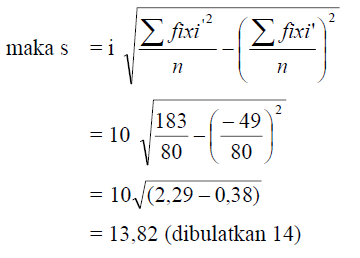 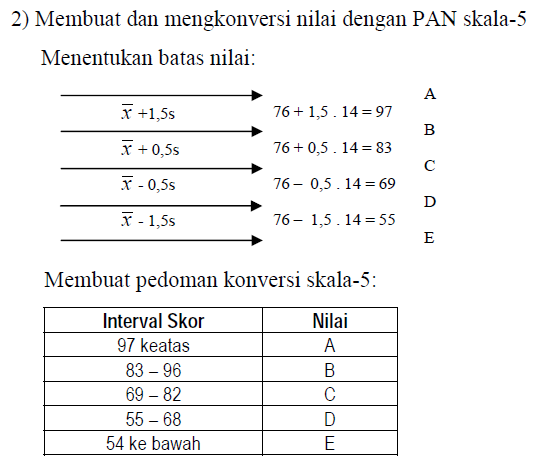 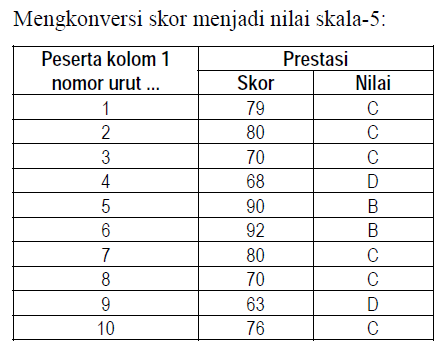 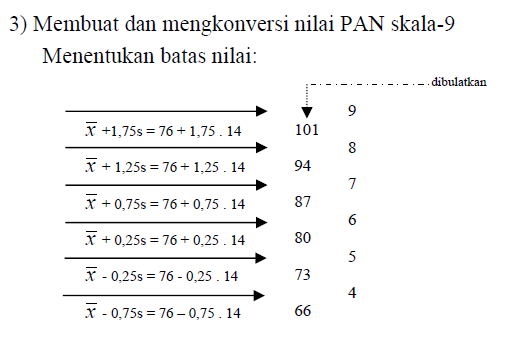 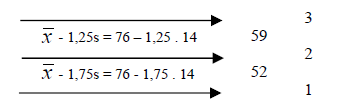 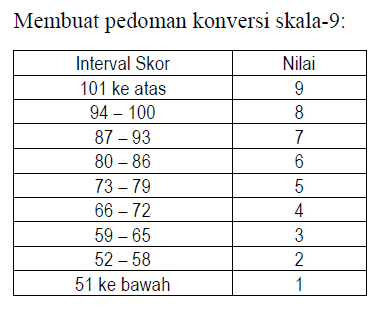 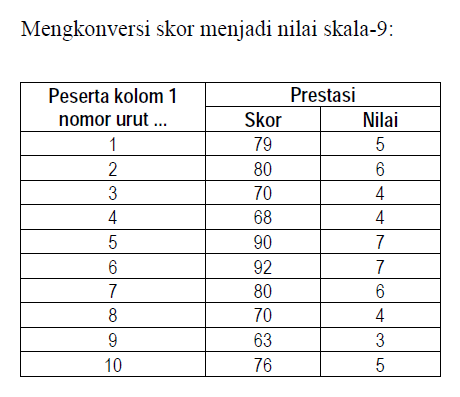 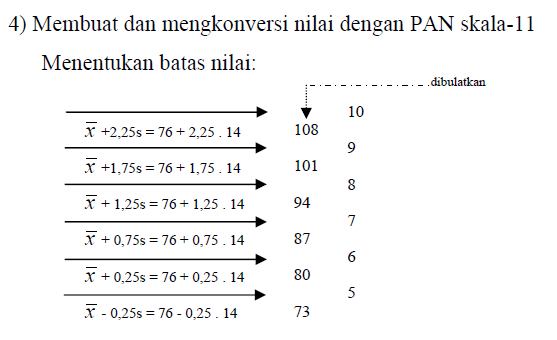 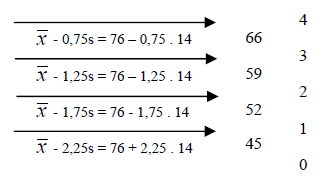 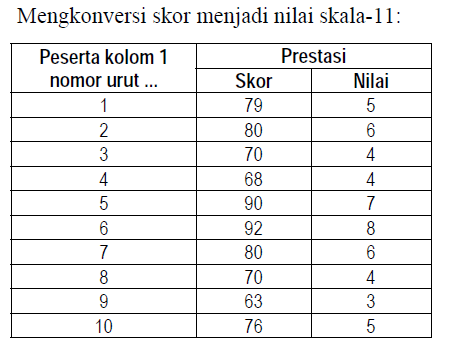 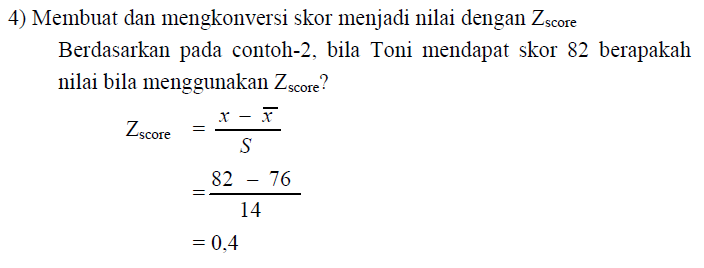 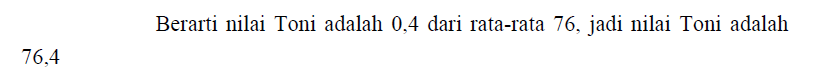 Descriptive statistics of scores
The descriptive statistics of scores most commonly describes two properties; those are central tendency and variability.
The central tendency of a score distribution indicates where the center of the score distribution lies.
The variability indicates the degree to which the score distribution is asymmetrical.
Central tendency
The central tendency uses commonly three indexes; those are mode, median, and mean.

The mode is the most frequently occurring scores.

The median is the score that half the examinees score at or below. 

The mean is the arithmetic average of scores
Based on the above score data, we know that :
The mode is 16 (the most frequently scores).
The median of the frequency distribution could any value above 14 and less than 15. Conventionally, the median would set at 14.5.
The mean can be defined:


	so, the mean of scores is 14.75
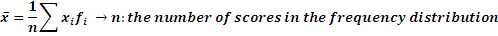 Variability
There are three common measures of variability, those are the range, the variance, and the standard deviation.
Each reflects the extend to which the scores in a set differ among themselves.
The range is the difference between the largest and the smallest scores in the distribution. So, the range of above scores is 19 – 10 = 9
The variance is the average squared deviation from the mean.
The variance can be expressed as:



So, based on the above table the variance can be calculated as the following:
    Σx2.f   = 102(10) + 112(2) + 132(5) + 142(3) + 152(1) + 162(6) + 172(1) + 182(2) + 192(0) 
	= 4419
     Then :	
     s2 = [4419 – 20(14.75)2] / 20 = 3.39
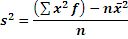 The standard deviation is a measure of how spread out your scores are.
The standard deviation of the above scores is:



	SD = √3.39 = 1.84
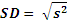 Thank you …